Определите с какого звука начинаются слова:
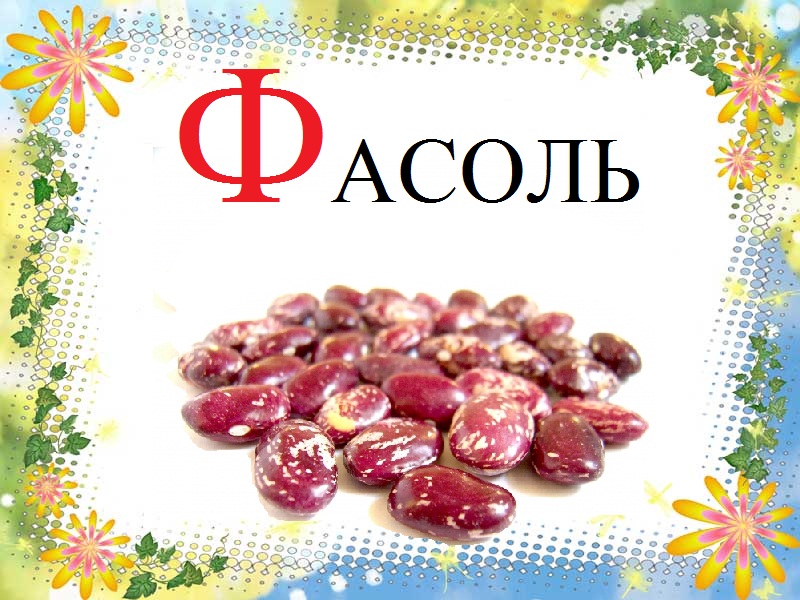 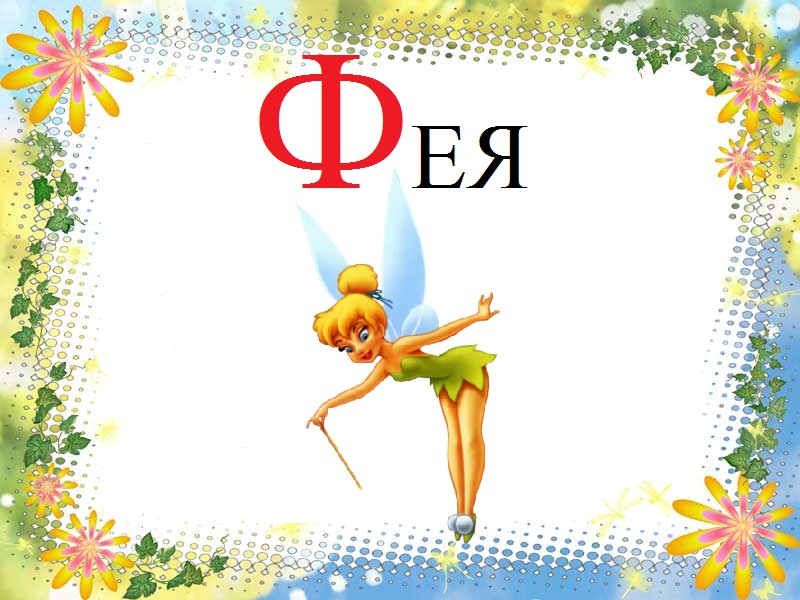 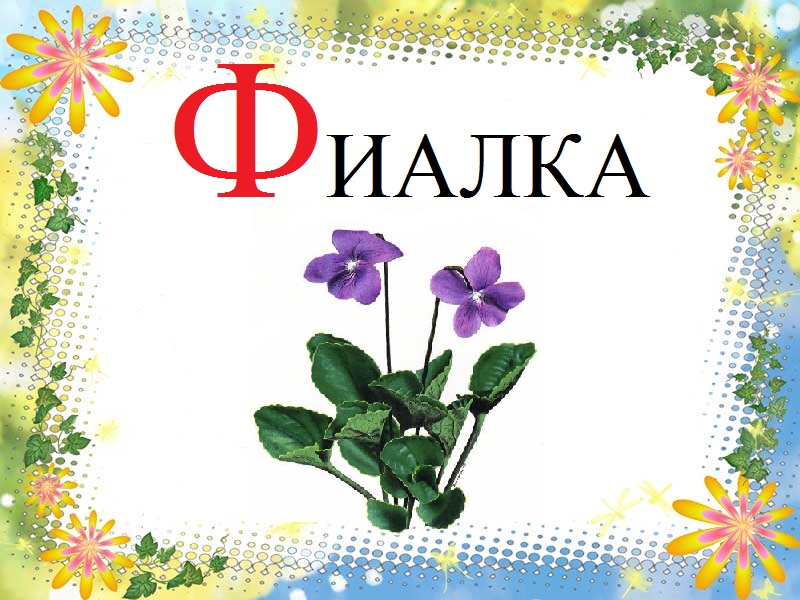 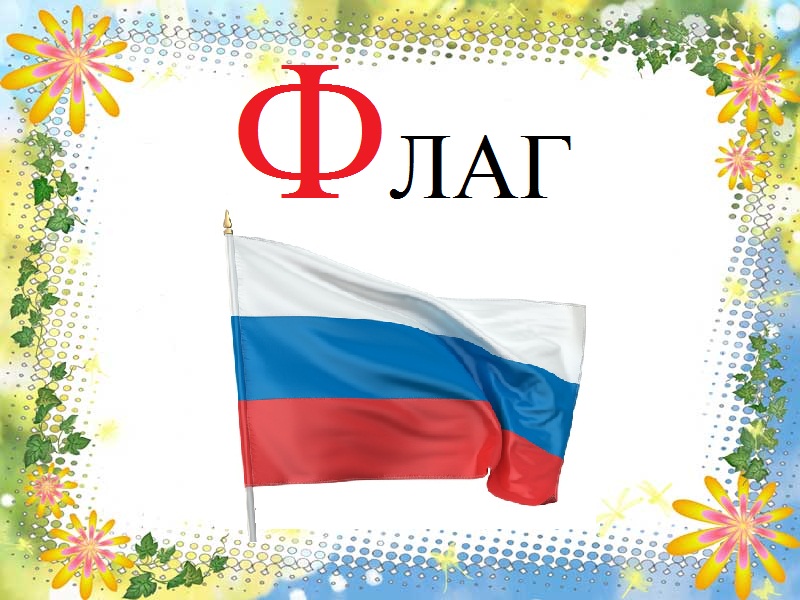 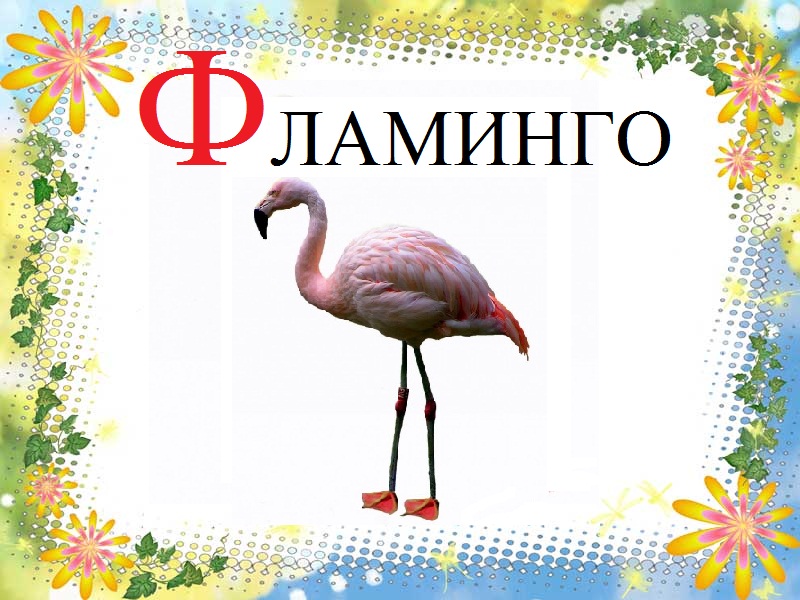 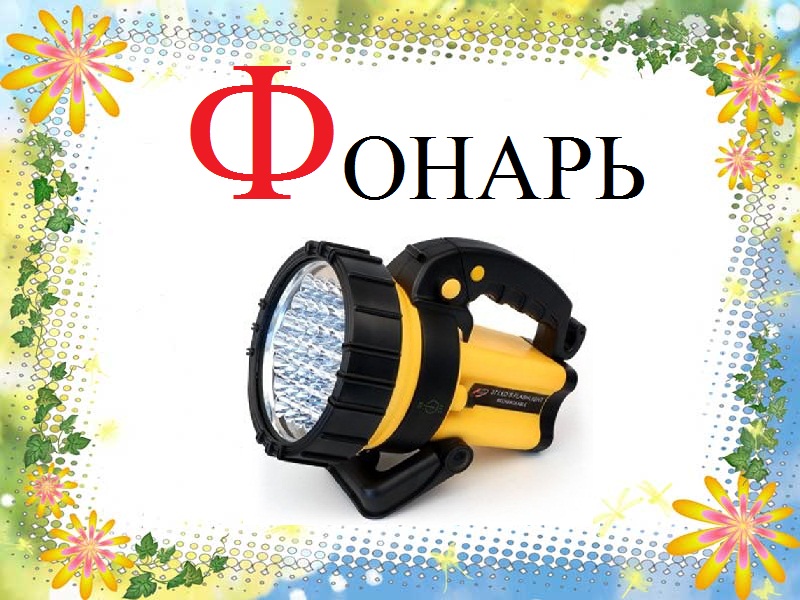 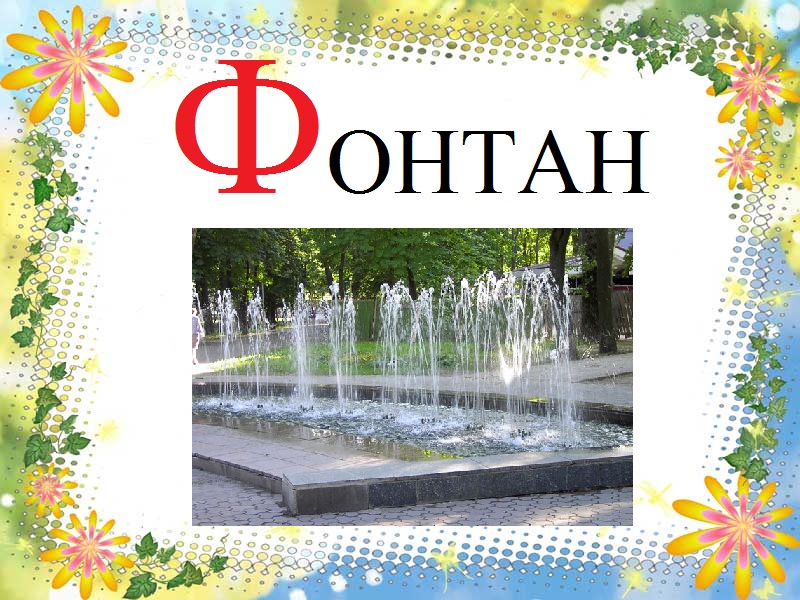 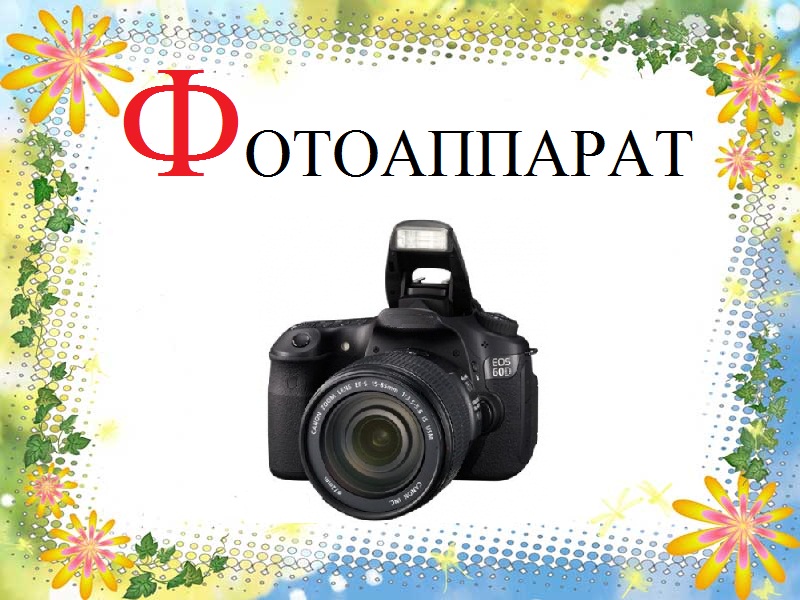 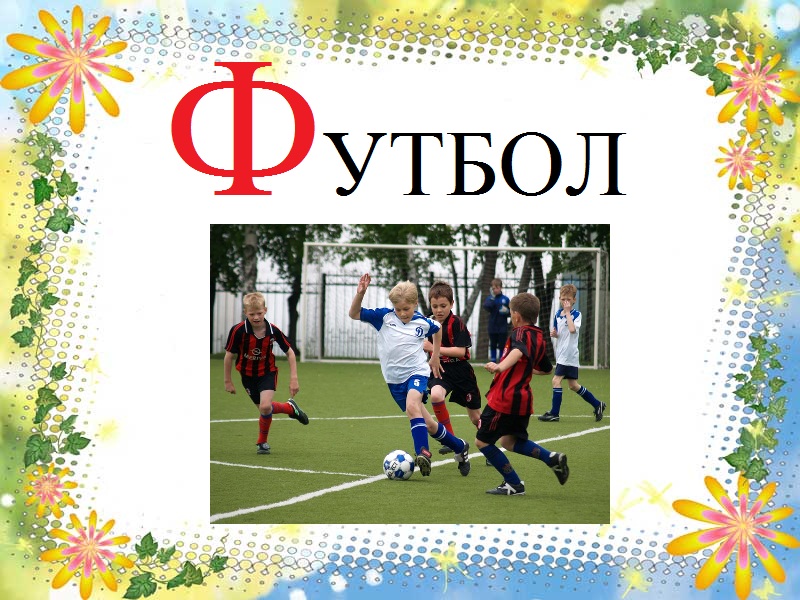 Ребята, как вы думаете с какой буквой мы сегодня познакомимся?

2.  Дайте характеристику звуку [Ф] – согласный, глухой, твёрдый, обозначаем кружком синего цвета.
Ф
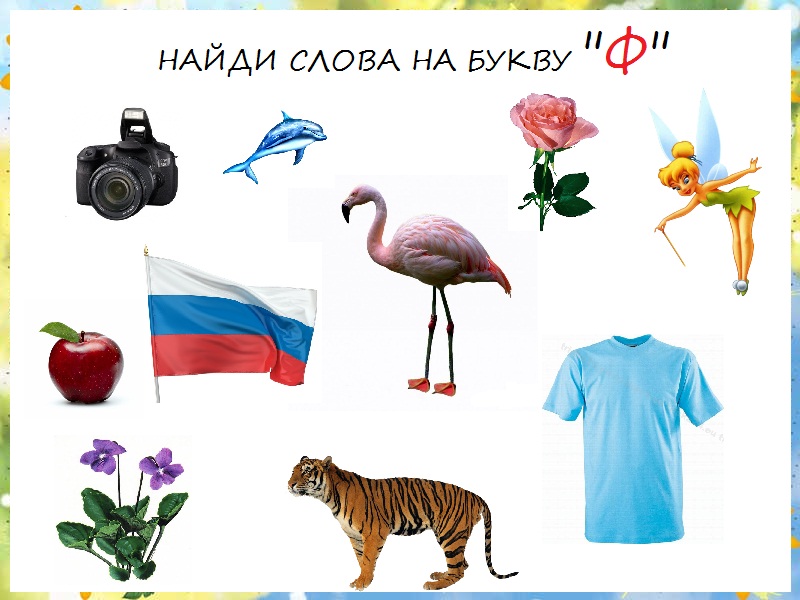 Пальчиковая гимнастика «У Байкала»К Байкалу быстро мы спустились, Наклонились и умылись.(Дети шагают пальчиками по столу, наклоняются, берут в ладошки воду).Раз, два, три, четыре —(Загибают по одному пальчику на счет на каждой руке).Вот как славно освежились.(Подносят руки с «водой» к лицу и умываются).А теперь поплыли дружно, Делать так руками нужно:(Круговые движения ладонями).Вместе раз — это брасс, Одной, другой — это кроль!(Движения по тексту).Все как один плывем, как дельфин!(Волнообразные движения руками).Вышли на берег крутойИ отправились домой!
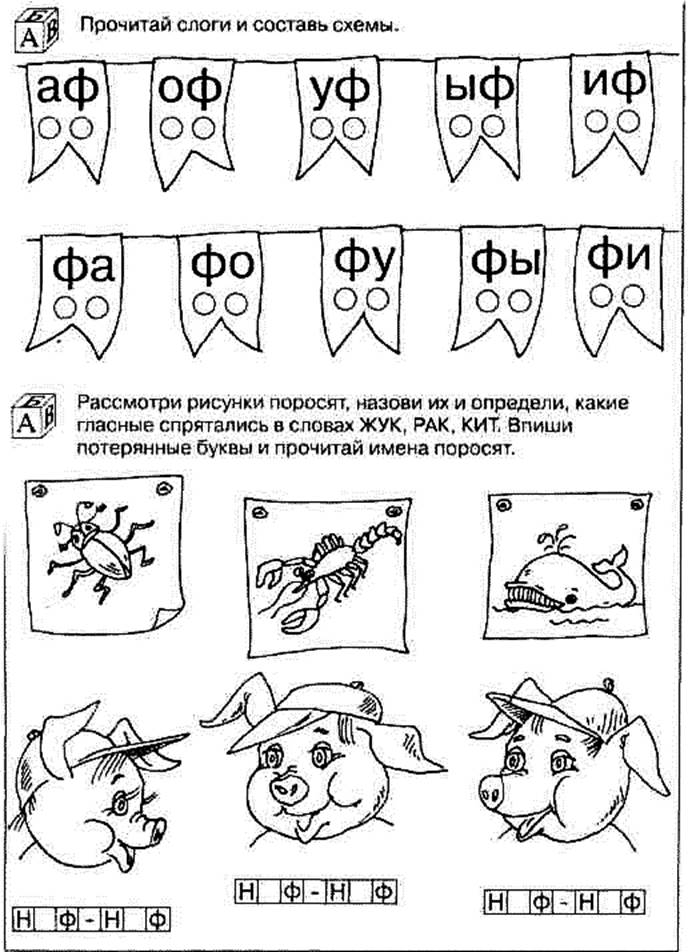 Спасибо за работу!